Course Overview: Big Data Mining and Applications
J. H. Wang
Sep. 21, 2023
Course Information
Course Website: https://chriswjh.github.io/BDM/
You can check the latest announcements and updates of schedule, slides, and homeworks
Time: 9:10am-12:00pm, Thu.
Classroom: R231, Technology Building (classroom change back from Pioneer Building, effective from Sep.28, 2023)
Classes will be in-person, and course sessions will be recorded using i-School+ and Teams whenever possible
Big Data Mining & Applications, Fall 2023
NTUT CSIE, IEECS
2
Instructor & TA
Instructor
J. H. Wang (王正豪)
Professor, CSIE, NTUT
Office: R1534, Technology Building
E-mail: jhwang@ntut.edu.tw
Tel: ext. 4238
Office Hour: 9:10-12:00am, every Tuesday and Friday
TA
Lawrence (@ R1424, Technology Building)
E-mail: (TBA)
Big Data Mining & Applications, Fall 2023
NTUT CSIE, IEECS
3
For Online Recording of Course Sessions
Online course sessions will be setup as possible using Microsoft Teams, which will be recorded and put in i-School+
Teams created for the course numbers:
[NTUT-Sync]112-1_323392_巨量資料探勘與應用
[NTUT-Sync]112-1_321524_巨量資料探勘與應用-> the major link to our online course
And our online communication channels
Other communication channels: E-mails, iSchool+, and our course Web site
Big Data Mining & Applications, Fall 2023
NTUT CSIE, IEECS
4
Why this Course?
If you have some ideas about AI techniques, and want to apply them in different fields
If you have real-world big data in a particular domain, and want to gain some insights using big data mining techniques
To realize different scenarios of big data applications, and to get hands-on experiences in analyzing open “big” datasets
Big Data Mining & Applications, Fall 2023
NTUT CSIE, IEECS
5
This Class
This class overlaps with machine learning, statistics, artificial intelligence, databases but more focus on
Scalability (big data)
Algorithms
Computing architectures
Automation for handling large data
Statistics
Machine
Learning
Data Mining
Database systems
Big Data Mining & Applications, Fall 2023
NTUT CSIE, IEECS
6
Course Materials
Textbook:
Jure Leskovec, Anand Rajaraman, Jeffrey David Ullman, Mining of Massive Datasets, 3rd Edition, Cambridge University Press, Feb. 2020. (Available at: http://www.mmds.org/) (selected chapters)
Reference book: 
Jimmy Lin and Chris Dyer, Data-Intensive Text Processing with MapReduce, Morgan & Claypool Publishers, 2010. (selected chapters)
Prerequisites: 
Basic knowledge of data structures (and algorithms), database systems, discrete math (probability), linear algebra, and data mining
Programming experience is *required* for completing homeworks & projects (for CS students)
Big Data Mining & Applications, Fall 2023
NTUT CSIE, IEECS
7
Additional Reading Materials
Books
Jiawei Han, Jian Pei, and Hanghang Tong, Data Mining: Concepts and Techniques, 4th ed., Morgan Kaufmann Publishers, Oct. 2022.  
Tom White, Hadoop: The Definitive Guide, 4th ed., O’Reilly Media, 2015.
Holden Karau, Andy Konwinski, Patrick Wendell, Matei Zaharia, Learning Spark: Lightning-Fast Big Data Analysis, O'Reilly Media, January 2015.
Official online documents: Hadoop, Spark, …
Selected academic papers
Big Data Mining & Applications, Fall 2023
NTUT CSIE, IEECS
8
[Warning] This is NOT an Introductory Course!
Basics:
Introduction to big data analytics (CSIE, juniors)
Data mining concepts + distributed framework
Educational data mining and applications (CSIE, juniors)
Data mining concepts + educational data analysis
Big data analytics (IMBA, with Prof. Li-Chen Cheng)
Data mining concepts
Advanced:
Big data mining and applications (CSIE, seniors & graduates) – This Course
Distributed analytics on different types of data + heavy loads of parallel programming exercises/projects using open “big data”
Big Data Mining & Applications, Fall 2023
NTUT CSIE, IEECS
9
Topics in the Textbook
To mine different types of data:
High dimensional data
Graph data
Infinite/never-ending data
Labeled data
To use different models of computation:
MapReduce
Streams and online algorithms
Single machine in-memory
Big Data Mining & Applications, Fall 2023
NTUT CSIE, IEECS
10
Topics in the Textbook
To solve real-world problems:
Recommender systems
Market Basket Analysis
Spam detection
Duplicate document detection
To learn various “tools”:
Linear algebra (SVD, Rec. Sys., Communities)
Optimization (stochastic gradient descent)
Dynamic programming (frequent itemsets)
Hashing (LSH, Bloom filters)
Big Data Mining & Applications, Fall 2023
NTUT CSIE, IEECS
11
How It All Fits Together
Big Data Mining & Applications, Fall 2023
12
NTUT CSIE, IEECS
The Topics to be Covered
Introduction
Data mining concepts
Data preprocessing
Frequent pattern mining
Data classification
Data clustering 
Distributed platform and parallel programming
Introducing distributed platforms: Hadoop, Spark
Parallel programming paradigm and concepts
MapReduce programming
Advanced topics: analyzing different types of big data
Link analysis 
Mining social network graphs
Hashing
Recommender systems
Large-scale machine learning
Big Data Mining & Applications, Fall 2023
NTUT CSIE, IEECS
13
Tentative Schedule
Before midterm
Introduction to big data analytics (1 wk)
Introducing distributed platforms: Hadoop, Spark (1 wk)
MapReduce programming: pairs & stripes, relational algebra (2 wks)
More examples: matrix multiplication, similarity (1 wk)
Machine Learning Methods: NN, SVM (3 wks)
Finding Similar Items (1 wk)
After midterm 
Link Analysis (1 wk)
Hashing (1 wk)
Recommendation Systems (1 wk)
Social Network Graph Mining (1 wk)
Others: Dimensionality Reduction (1 wk)
Term Project Presentation (3-4 wks)
Big Data Mining & Applications, Fall 2023
NTUT CSIE, IEECS
14
Tentative Schedule
Big Data Mining & Applications, Fall 2023
NTUT CSIE, IEECS
15
Big Data Mining & Applications, Fall 2023
NTUT CSIE, IEECS
16
Grading Policy
Homework assignments and programming exercises: ~40%
Mid-term exam: ~30%
Term project: ~30%
Including proposal, presentation, and final report
All homeworks, projects, and reports must be submitted before the deadline
 *before* the end of the semester (Jan. 12, 2024)
Big Data Mining & Applications, Fall 2023
NTUT CSIE, IEECS
17
Homeworks and Projects
About 5 programming exercises + one quiz or HW#0
Team-based (<= 2 students per team)
Analysis on open “big” data set
E.g. selected datasets from UCI Machine Learning repository, kaggle, AI cup, …
Parallel programming is different from sequential!
The term project (to be detailed later)
Team-based (<= 2 students per team)
e.g. extension to exercises, system development, or joining competitions, …
Responsibility of each member must be specified in the document for team-based works
Big Data Mining & Applications, Fall 2023
NTUT CSIE, IEECS
18
[TBD] Quiz or Homework #0
To get each student familiar with the distributed platform or programming environment needed for the homeworks
A quiz on installing/configuring the distributed platform
Or a first homework #0 which analyzes a small dataset using simple statistics in any programming environment
Big Data Mining & Applications, Fall 2023
NTUT CSIE, IEECS
19
Homework Submission
Written exercises
To hand-in in class
Programming exercises/programs/project proposals/reports
To be submitted directly to the TA
Homework submission site: iSchool+
Your score will be deducted when there’s delay in homework submission
The longer the delay, the higher the deduction
Big Data Mining & Applications, Fall 2023
NTUT CSIE, IEECS
20
Notes on Homeworks
Rule 1: Plagiarism is strictly prohibited.
Near-duplicate codes will get equal and minimum basic scores
Rule 2: Clear documentation is required in your system projects.
Instructions on downloading, installing, configuring, and executing your code and open source library, APIs, or codes must be submitted
Package control is recommended
Big Data Mining & Applications, Fall 2023
NTUT CSIE, IEECS
21
About the Exams
Midterm exam
Date: Nov. 16, 2023 (to be confirmed)
Range: (TBD)
Question Types: Calculation, Short Answer, True-False, Multiple Choice
Time: 9:10-12:00
Location: R231, Technology Building
The exam will be open-book, but ALL electronic devices are prohibited!
Big Data Mining & Applications, Fall 2023
NTUT CSIE, IEECS
22
About Programming Exercises
For CS students
Python programming on Spark platform with at least two computer nodes (VMs)
Or Java/Scala/R programming
To submit: source code, documentation, and execution result (screenshot or log file showing the analysis result and efficiency)
For non-CS students
Python programming on Google CoLab, a Jupyter Notebook environment, or any existing platforms
To submit: source code, documentation, and execution result (Jupyter notebook file showing the analysis result and efficiency)
Or open source package such as Weka
To submit: document (analysis steps), and execution result (screenshot or log file showing the analysis result and efficiency)
[Warning] You have to handle ALL instances in the “big” dataset!
Big Data Mining & Applications, Fall 2023
NTUT CSIE, IEECS
23
Why Different Standards?
For CS students, it’s important to get familiar with:
System structure design and management in cloud computing, or edge computing
Cloud system architect, cloud analyst, …
Platform and framework installation, configuration, and big data management (Linux, Hadoop, Spark, …)
E.g. Server management, data center management
Parallel programming in distributed frameworks to better utilize more computer nodes
To make more flexible and powerful analysis possible
To analyze real “big” data, instead of “toy” datasets
Big Data Mining & Applications, Fall 2023
NTUT CSIE, IEECS
24
Why Different Standards?
For non-CS students, it’s more important to get familiar with:
Big data analytics concepts
Tools, inputs, outputs
How to analyze the real “big” data
E.g. financial big data such as market indexes, technical indicators, economic indicators, financial news, social media, …
How to interpret the results
Trends, patterns, relations discovered and their meanings
Big Data Mining & Applications, Fall 2023
NTUT CSIE, IEECS
25
About the Term Project
System development
For CS students: You can either write your own program, or call existing open source code or library (but NOT only executing existing binary)
E.g. Hadoop, Spark, TensroFlow, Keras, …
For non-CS students: You can also execute open source package such as Weka, …
But, be careful about the “big” data size!
Competition
AI cup 2023: https://www.aicup.tw/copy-of-ai-cup-2023-1 
Data analysis using open datasets is *suggested* in your project
E.g. UCI Machine Learning repository, kaggle, …
Big Data Mining & Applications, Fall 2023
NTUT CSIE, IEECS
26
About AI cup 2023 Competition
Link: https://www.aicup.tw/copy-of-ai-cup-2023-1 
Go strength imitation and Go style recognition competition (圍棋棋力模仿與棋風辨識競賽)
Important dates:
Registration: before Nov. 20, 2023
End of competition: Nov. 28, 2023
Announcement of final result: Jan. 4, 2024
Prizes: top-30 places
Big Data Mining & Applications, Fall 2023
NTUT CSIE, IEECS
27
More on the Term Project
The score you’ll get depends on the functionality, difficulty, and quality of your project 
System functions and correctness
Proposals, presentations, and reports are *required* for each team, and will be counted in the score
Tentative schedule for all teams:
Proposal: *required* one week after midterm (Nov. 23, 2023)
Presentations (including demos): *required* in the last three-four weeks (starting as early as Dec. 21, 2023)
Final report: *required* before the end of the semester (Jan. 12, 2024)
Slides, source code, documentation
Big Data Mining & Applications, Fall 2023
NTUT CSIE, IEECS
28
Some Example Open Source Tools for Big Data Analytics
Apache Hadoop, Spark (in Java, Scala, Python, R)
For distributed computing and data analysis
Apache Pig, Hive, Flume, Hbase, Cassandra, Alluxio, Mahout, …
For data flow, SQL, streaming data, distributed databases, distributed storage, machine learning,
Spark SQL, Streaming, Mlib, GraphX
For SQL, streaming, machine learning, and graph processing
Big Data Mining & Applications, Fall 2023
NTUT CSIE, IEECS
29
Spark
A general-purpose cluster computing system  
 It provides high-level APIs in Java, Scala, Python and R, and an optimized engine that supports general execution graphs
It also supports a rich set of higher-level tools 
Spark SQL for SQL and structured data processing
MLlib for machine learning
GraphX for graph processing
Spark Streaming
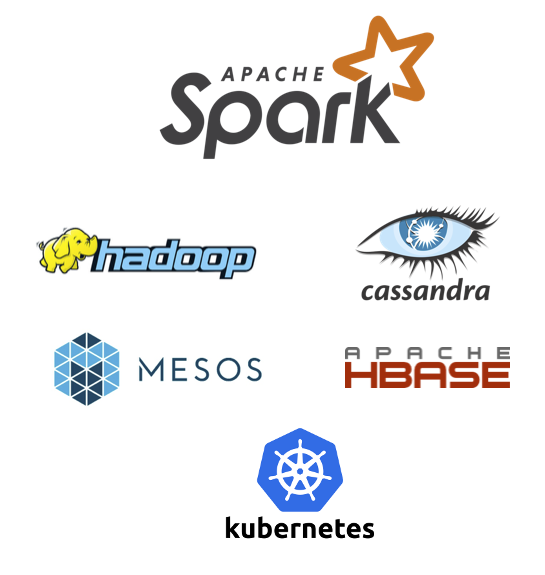 Big Data Mining & Applications, Fall 2023
NTUT CSIE, IEECS
30
More Popular Tools
PyTorch
Keras, TensorFlow, Distributed TensorFlow
CUDA for GPU processing
…
Big Data Mining & Applications, Fall 2023
NTUT CSIE, IEECS
31
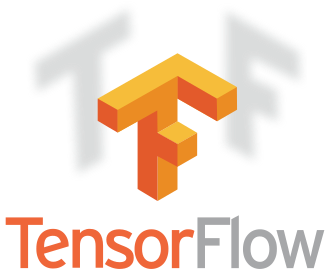 TensorFlow
An open source software library from Google for high performance numerical computation
Flexible architecture to deploy computation across a variety of platforms (CPUs, GPUs, TPUs), and devices (desktops, laptops, mobiles)
Strong support for machine learning and deep learning
Big Data Mining & Applications, Fall 2023
NTUT CSIE, IEECS
32
Why Python?
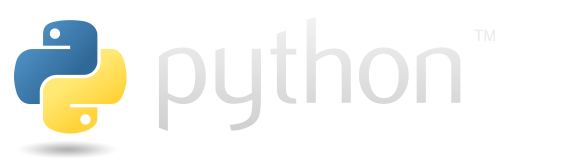 One of the most popular interpreted programming languages for building websites
They can be used to quickly write small programs or scripts to automate other tasks
A large scientific computing and data analysis community
Improved support for libraries
Strength for general-purpose software engineering
Easy to integrate with other codes such as C, C++, Fortran
Suitable for doing research and prototyping, and also for building production systems
Big Data Mining & Applications, Fall 2023
NTUT CSIE, IEECS
33
Rich Libraries for Data Analysis in Python
Numpy
Scipy
Scikit-learn
Matplotlib
Nltk 
…
Big Data Mining & Applications, Fall 2023
NTUT CSIE, IEECS
34
Some Opinions against Python
Execution speed slower than code in compiled languages such as C++ or Java
Programmer time vs. CPU time
Challenging for highly concurrent, multithreaded applications
Global interpreter lock, only one Python instruction executed at a time
Big Data Mining & Applications, Fall 2023
NTUT CSIE, IEECS
35
What is Data Mining
Data mining is the computational process of discovering patterns in large data sets involving methods at the intersection of artificial intelligence, machine learning, statistics, and database systems. [source: Wikipedia]
Big Data Mining & Applications, Fall 2023
NTUT CSIE, IEECS
36
Knowledge Discovery (KDD) Process
Knowledge
This is a view from typical database systems and data warehousing communities
Data mining plays an essential role in the knowledge discovery process
Pattern Evaluation
Data Mining
Task-relevant Data
Data Warehouse
Selection
Data Cleaning
Data Integration
Databases
[source: Han 2011]
Big Data Mining & Applications, Fall 2023
NTUT CSIE, IEECS
37
Data integration
Normalization
Feature selection
Dimension reduction
Pattern evaluation
Pattern selection
Pattern interpretation
Pattern visualization
KDD Process: A Typical View from ML and Statistics
Pattern
Information
Knowledge
Data Mining
Post-Processing
Data Pre-Processing
Input Data
Pattern discovery
Association & correlation
Classification
Clustering
Outlier analysis
… … … …
[source: Han 2011]
This is a view from typical machine learning and statistics communities
Big Data Mining & Applications, Fall 2023
NTUT CSIE, IEECS
38
What is Big Data?
Big data is a term for data sets that are so large or complex that traditional data processing application softwares are inadequate to deal with them
Challenges include capture, storage, analysis, data curation, search, sharing, transfer, visualization, querying, updating and information privacy [source: Wikipedia]
Big Data Mining & Applications, Fall 2023
NTUT CSIE, IEECS
39
The Four V’s of Big Data
[source: IBM]
Big Data Mining & Applications, Fall 2023
NTUT CSIE, IEECS
40
What is Big Data?
“Big data is data whose scale, distribution, diversity, and/or timeliness require the use of new technical architectures and analytics to enable insights that unlock new sources of business value.”
[source: C. Manyika, Big Data: The next frontier for innovation, competition, and productivity, McKinsey Global Institute, 2011]
Big Data Mining & Applications, Fall 2023
NTUT CSIE, IEECS
41
Characteristics of Big Data
Five V’s:
Volume: scale
Velocity: timeliness 
Variety: diversity
Veracity: truthfulness
Value
Big Data Mining & Applications, Fall 2023
NTUT CSIE, IEECS
42
Various Structures in Data
Variety: different forms
Structured: databases, spreadsheets, …
Semi-structured: textual files such as Web pages, XML, …
Unstructured: text documents, images, videos, …
Data growth is increasingly unstructured
E.g. Social media: Facebook, Twitter, …
Big Data Mining & Applications, Fall 2023
NTUT CSIE, IEECS
43
Differences from traditional data analysis
Distinct requirements
Combining of multiple unrelated datasets
Processing of large amounts of unstructured data
Harvesting of hidden information in a time-sensitive manner
Newer techniques that leverage computational resources
Interdisciplinary 
Mathematics, statistics, computer science, domain expertise
Benefits
Optimization, predictions, fault or fraud detection, improved decision making, discoveries
Big Data Mining & Applications, Fall 2023
NTUT CSIE, IEECS
44
Big Data: Some Examples
Web pages and social media
Retail sales and e-commerce 
Sensors, mobile and wearable devices
And many more: healthcare, natural resources, education, public sector, insurance, transportation, finance and crime detection, …
Big Data Mining & Applications, Fall 2023
NTUT CSIE, IEECS
45
Related Terms
Data science, predictive analytics
Business intelligence, FinTech
IoT, CPS, Industry 4.0
Smart homes, smart cities
Data mining, machine learning, artificial intelligence
Cloud computing, data-intensive computing, parallel computing, distributed computing
…
Big Data Mining & Applications, Fall 2023
NTUT CSIE, IEECS
46
The Major Focus in Big Data Analytics
The management of complete data lifecycle
Collecting
Cleansing 
Organizing 
Storing 
Analyzing 
Visualization & Interpretation
Governing
Big Data Mining & Applications, Fall 2023
NTUT CSIE, IEECS
47
Why Distributed Framework for Data Analysis?
Motivation
Big data: volume, velocity, variety
We need more storage space
Space efficiency
We need more computing power
Time efficiency
We need more I/O throughput
Inevitable because of the computer architecture
Big Data Mining & Applications, Fall 2023
NTUT CSIE, IEECS
48
Factors in Data Analysis (or Any Program)
What is a Program?
Algorithm + Data Structures = Program
Big Data Mining & Applications, Fall 2023
NTUT CSIE, IEECS
49
Factors in Data Analysis
Data to be analyzed
Tall data: large number of cases
Wide data: large number of features
Tall and wide data: large number of both cases and features
Sparse data: large number of zero entries
Algorithm to be used
How complex is your algorithm
How many parameters in your model
Are the optimization processes parallelizable
Does your algorithm learn from all data or small batches of data
Big Data Mining & Applications, Fall 2023
NTUT CSIE, IEECS
50
Scalability
CPU: computing time to execute the analysis
I/O: how much data can be put in memory per time unit
Memory: how much data can be processed at a time
Big Data Mining & Applications, Fall 2023
NTUT CSIE, IEECS
51
Possible solutions
Scale up: single machine
More memory, faster CPU, faster storage, using GPUs
E.g. CUDA, TensorFlow, Keras, …
Scale out: distributing computations
Using outside resources: other CPUs, GPUs, storage
E.g. Hadoop, Spark, …
Scale up and out
Distributed TensorFlow, …
Big Data Mining & Applications, Fall 2023
NTUT CSIE, IEECS
52
Divide and Conquer
“Work”
Partition
w1
w2
w3
worker
worker
worker
r1
r2
r3
Combine
“Result”
Big Data Mining & Applications, Fall 2023
NTUT CSIE, IEECS
53
Thanks for Your Attention!
Big Data Mining & Applications, Fall 2023
NTUT CSIE, IEECS
54